MIOSM Daily Prompts
2023
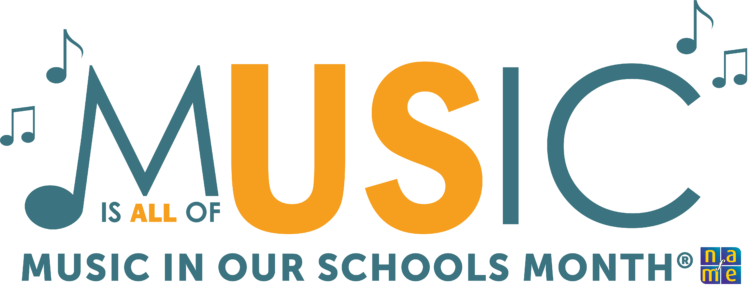 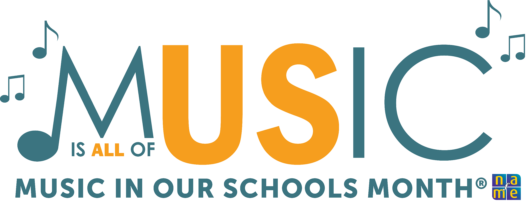 March 2023
This calendar was created by members of the NAfME Council for General Music Education as a service for music teachers during Music In Our Schools Month®. These daily prompts can be used for social media posts, on morning announcements, or in whatever way you want to celebrate MIOSM®.  

The hashtags included are: Music In Our Schools Month (#MIOSM), National Council for General Music Education (#NCGME), and the 2023 MIOSM Theme—Music Is All Of Us (#MusicIsAllOfUs). Using the hashtags on social media helps us track usage and have a stream of MIOSM posts to share. Happy celebrating!
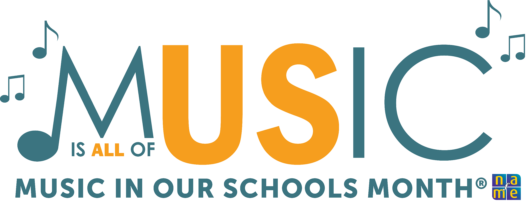 March 1
Happy #MIOSM! Today is the first day of MIOSM 2023! This year’s theme is Music Is All of Us. What is your favorite type of music? Who is your favorite musician? Compare your answers to those of friends and family to see if there are similarities and differences in your musical likes and dislikes. #NCGME #MusicIsAllOfUs
[Speaker Notes: BethAnn]
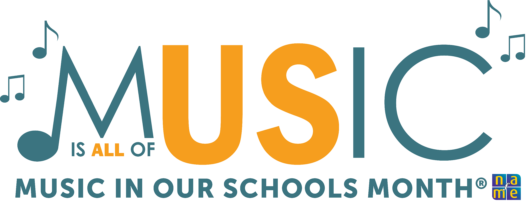 March 2
Happy #MIOSM! Nathalie Stutzmann is the first female Music Director of the Atlanta Symphony Orchestra and the only female Music Director of a major US symphony orchestra. Find and watch a video of Maestro Stutzmann conducting. Research other orchestras to see if they have female conductors on their staff. #NCGME #MusicIsAllOfUs
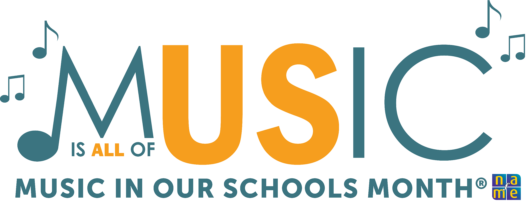 March 3
Happy #MIOSM! Sometimes musicians like to perform their own versions of another artist’s song. We usually call the new version of a song a cover. Sometimes, the cover is more well known than the original song! Find several examples of original and cover songs. Compare the two versions. Which version do you like better? Share your answers with a friend. #NCGME #MusicIsAllOfUs
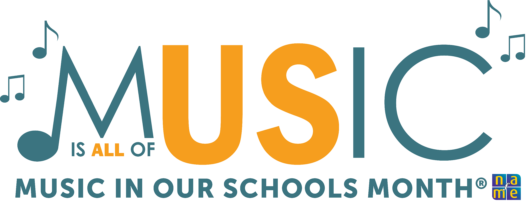 March 4
Happy #MIOSM! Did you know that there are musicians all around us? Interview your teachers, parents, relatives, and family friends about their musical experiences. Create a tally of the different types of musical experiences shared with you. #NCGME #MusicIsAllOfUs
[Speaker Notes: BethAnn]
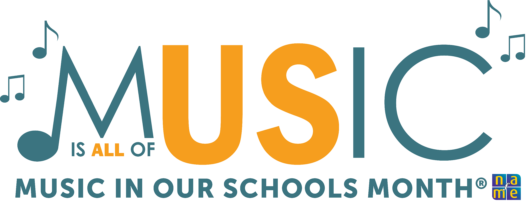 March 5
Happy #MIOSM! Did you know your music teachers are musicians? Ask your music teacher about their musical experiences. What instrument(s) do they play or vocal part do they sing? What’s their favorite type of music? Why did they want to be a music teacher? Thank your music teacher for sharing their love of music with YOU! #NCGME #MusicIsAllOfUs
[Speaker Notes: Molly]
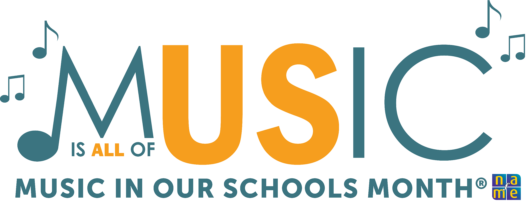 March 6
Happy #MIOSM! Jake Blount is a music researcher and folk musician. He performs and teaches about the origins of the banjo and African American folk music in America. Many people don’t realize that the banjo actually originated from Africa. Listen to Jake Blount’s music and research other banjo performers. #NCGME #MusicIsAllOfUs
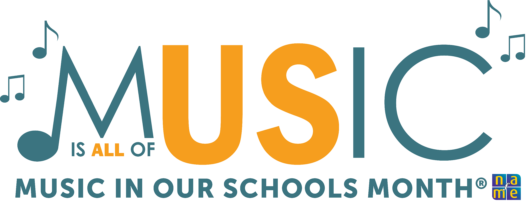 March 7
Happy #MIOSM! A music ensemble is similar to a sports team. It requires teamwork and relationship skills to perform music as a team. Play the instruments or sing as an ensemble with your class today, and share with the class how you demonstrated teamwork! #NCGME #MusicIsAllOfUs
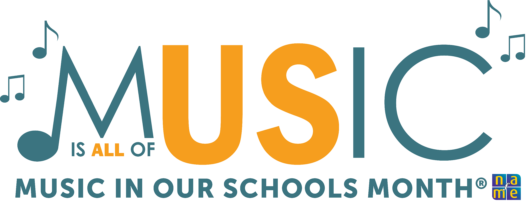 March 8
Happy #MIOSM! Umoja, meaning "unity" in Swahili, is the first principle of the Kwanzaa celebration. Celebrate being together with others by listening to Umoja by Valerie Coleman, played by Imani Winds. Create scarf movements to the call-and-response melody! #NCGME #MusicIsAllOfUs
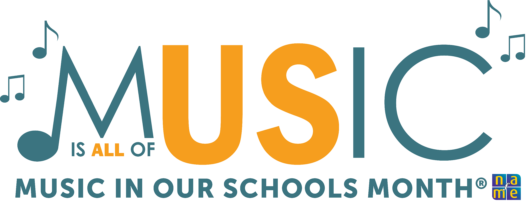 March 9
Happy #MIOSM! Djembes from West Africa, congas from Cuba, buks from Korea, and tablas from India are just a few of the drums from around the world. What other drums do you know from the class or different cultures? Discover how they are played differently. #NCGME #MusicIsAllOfUs
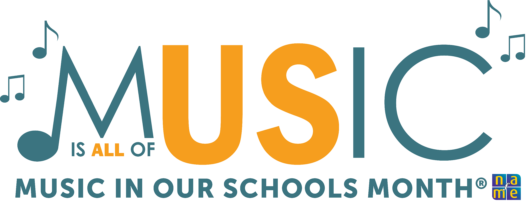 March 10
Happy #MIOSM! Music is everywhere. We hear cars beeping in the street, birds chirping in the spring, and rain pitter-pattering! What other sounds can become music? Use onomatopoeias to create different ostinati and perform them with people around you! #NCGME #MusicIsAllOfUs
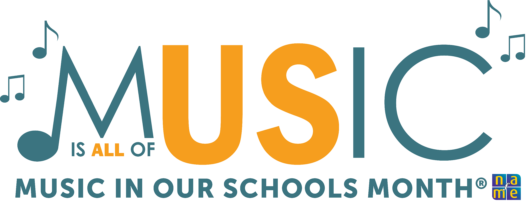 March 11
Happy #MIOSM! Singer and actress Lea Salonga is world-famous. She starred in hit musicals and sang as Jasmine and Mulan in Disney animated movies. Listen to her singing "Human Heart" from Once on This Island. It conveys a powerful message about human connection! #NCGME #MusicIsAllOfUs
[Speaker Notes: Judy]
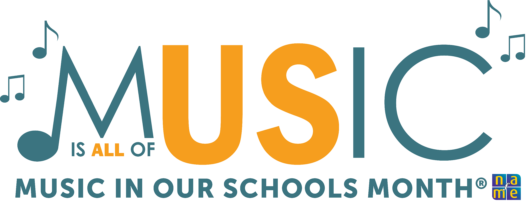 March 12
Happy #MIOSM! Research shows that music affects our brains and can improve our moods. Tell the people around you about a song that makes you feel better, and share how it brightens your day. It could be about the melody, rhythm, words, or special memory! #NCGME #MusicIsAllOfUs
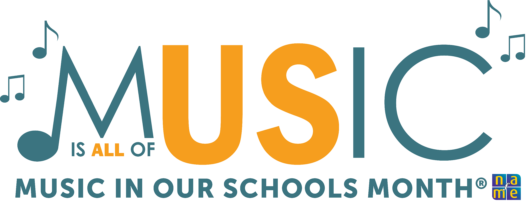 March 13
Happy #MIOSM! In March of 2004, opera singer Luciano Pavarotti received a 12-minute standing ovation after his last performance at the Metropolitan Opera in New York. What do you feel and how do you react when you hear music you really love? #NCGME #MusicIsAllOfUs
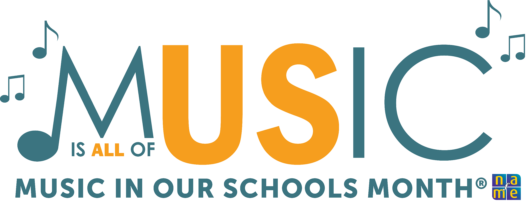 March 14
Happy #MIOSM!  In 1964, pop group The Beatles’ records made up 60% of all singles sold. What do you think was so special about their music that made people love it so much? #NCGME #MusicIsAllOfUs
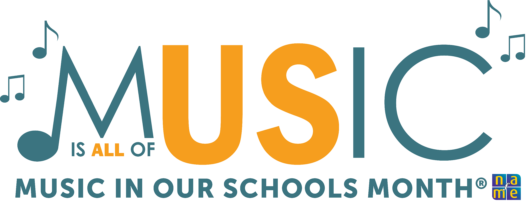 March 15
Happy #MIOSM! In 1968, Jimi Hendrix was declared the “most spectacular guitarist in the world” by LIFE magazine. Take time to listen to his music and see if you can think of someone you think is a great guitarist today. #NCGME #MusicIsAllOfUs
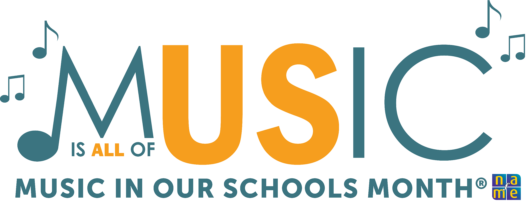 March 16
Happy #MIOSM! The Broadway Show “1776” opened March 16, 1969, telling a story of the signing of the Declaration of Independence by America’s founding fathers. In 2015, a musical was written about another American founding father, Alexander Hamilton. If you were going to write a musical, what part of history might you write about? #NCGME #MusicIsAllOfUs
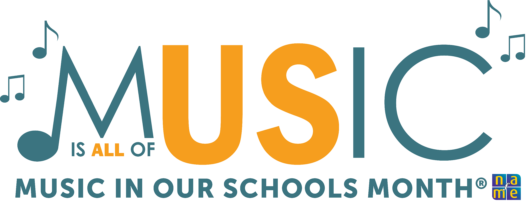 March 17
Happy #MIOSM! Rapper Queen Latifah was born this day in 1970. Her first rap album was released in 1989, but she has sung many different genres of music since then, from musicals to blues. Can you think of other artists who perform different types of music? #NCGME #MusicIsAllOfUs
[Speaker Notes: Steph]
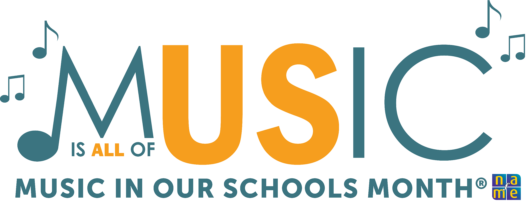 March 18
Happy #MIOSM! Irving Berlin copyrighted the first mega-pop hit, Alexander’s Ragtime Band in 1911. (He also wrote the song “God Bless America”.) Ragtime is an early form of jazz, famous for its specific type of syncopation. What other forms of jazz can you think of and which is your favorite? #NCGME #MusicIsAllOfUs
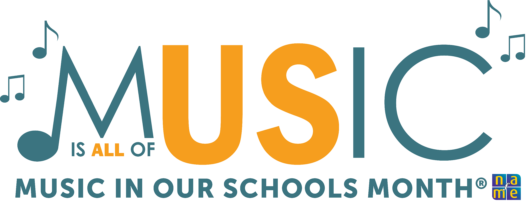 March 19
Happy #MIOSM! Katherine Lee Bates was a poet, author, and professor at Wellesley College. She is perhaps best known for writing the lyrics to “America the Beautiful” while teaching in Colorado. Sing “America the Beautiful” today and think of the most beautiful place in America you have seen.  #NCGME #MusicIsAllOfUs
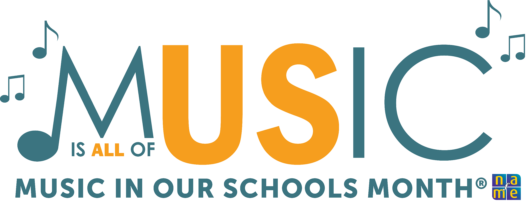 March 20
Happy #MIOSM! On March 20, 1915, Sister Rosetta Tharpe, the “Godmother of Rock and Roll,” was born. Her mixture of gospel, soul, blues, folk, and R&B came together to form her signature style that influenced Johnny Cash, Chuck Berry, Little Richard, Aretha Franklin, and Elvis Presley. While you listen to one of her songs, reflect on the musicians who have influenced you.  #NCGME #MusicIsAllOfUs
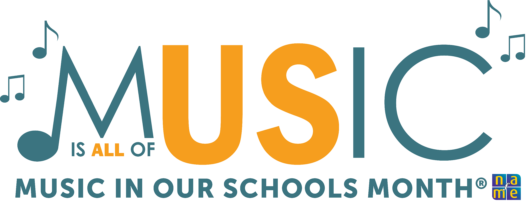 March 21
Happy #MIOSM!  The movie musical Annie premiered on March 21, 1982. Two famous songs from the musical, “Tomorrow” and “You’re Never Fully Dressed without a Smile,” encourage us to be cheerful and optimistic. Share a song with a friend today that encourages you! #NCGME #MusicIsAllOfUs
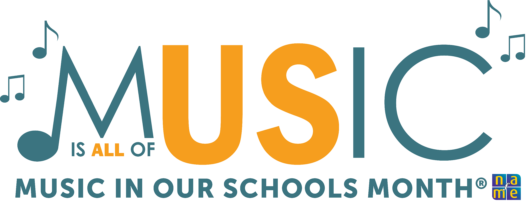 March 22
Happy #MIOSM! The piano is a musical instrument that makes sound by vibrating strings that are hit by a hammer. For this reason, we can categorize it in the string family as it’s very similar to a harp or a lyre. However, because the piano’s strings are hit by a hammer, it can also be classified as a percussion instrument. Which other instruments might be classified as a string or percussion instrument? Can you play a percussion or string instrument today? #NCGME #MusicIsAllOfUs
[Speaker Notes: Rob]
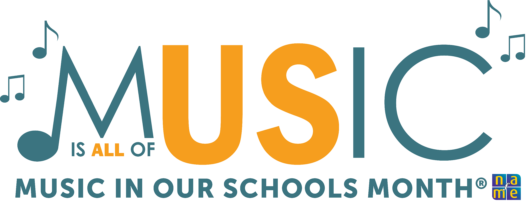 March 23
Happy #MIOSM! Let’s make an instrument!  
You will need about 10 straws, more if desired, scissors, and clear tape. 
What to Do: 
1. Take the straws and line them up side-by-side and cut them at an angle at the top. 
2. Tape the straws together to make a pan flute. 
3. Blow through the straws. Which straws have higher and lower pitches? Why? 
#NCGME #MusicIsAllOfUs
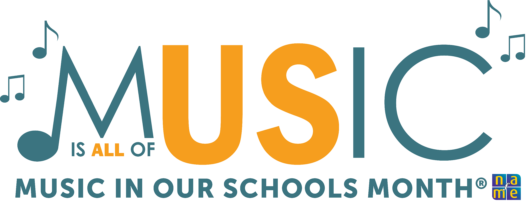 March 24
Happy #MIOSM! American soprano Renée Fleming is starring as Pat Nixon in a new production of John Adams' “Nixon in China” at the Paris Opera this week. Fleming is one of the most famous opera singers of our time. She is a Tony award nominee, a recipient of the National Medal of Arts, and a four-time Grammy award winner. Listen to one of her opera arias and post your favorite with these hashtags. #NCGME #MusicIsAllOfUs
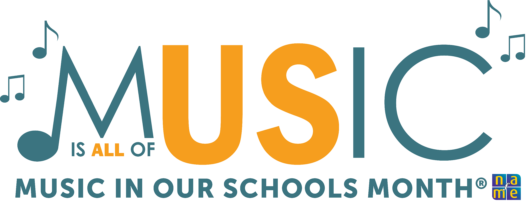 March 25
Happy #MIOSM! Lizzo visited the Library of Congress in Washington, DC, September 2022 to play a special flute made for President James Madison. The Library of Congress has one the the largest collections of instruments in the world.   Why do you think a library would own an instrument collection? Check with your local library to see if they have instruments you can check out.  #NCGME #MusicIsAllOfUs
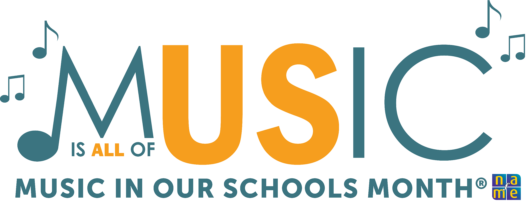 March 26
Happy #MIOSM! Bonnie Raitt‘s song “Just Like That“ won the 2023 Grammy Award for Song of the Year. Even though Bonnie Raitt has won 13 Grammys and been a singer songwriter for more than 50 years, some people claimed she was an unknown artist. Explore and listen to past Grammy winners for “Song of the Year” and see how many of artists you know. #NCGME #MusicIsAllOfUs
[Speaker Notes: Rob]
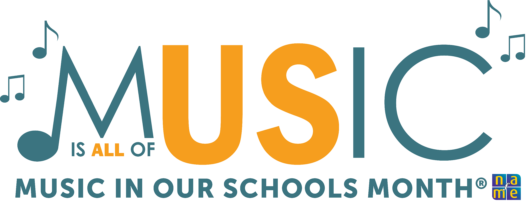 March 27
Happy #MIOSM! 2023 marks the 50th Anniversary of Hip-Hop. Hip-Hop is more than just the music—Hip-Hop culture. Research elements of Hip-Hop culture and explore the music of Hip-Hop. How has Hip-Hop culture and music evolved since its founding on August 11, 1973? #NCGME #MusicIsAllOfUs
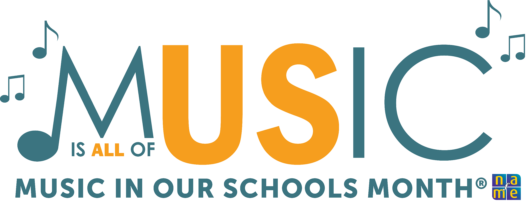 March 28
Happy #MIOSM! Questlove released a documentary called “Summer of Soul“ about the the 1969 Harlem Cultural Festival in 2021. The documentary won an Oscar for “Best Documentary“ and a Grammy for “Best Film Music”. Explore the music from the film. Share an artist or song you like from the film soundtrack.  #NCGME #MusicIsAllOfUs
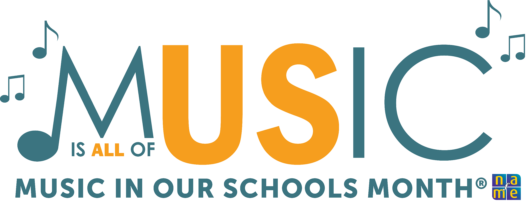 March 29
Happy #MIOSM! John Williams has been writing music for movies and television since the 1950s. Research the movie music of John Williams. Do you have a favorite soundtrack or film score that was written by John Williams? Share your favorites with a friend. Ask your friend if they have a favorite music score that John Williams composed.  #NCGME #MusicIsAllOfUs
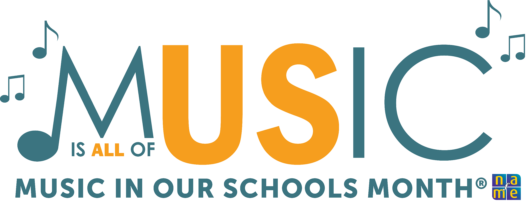 March 30
Happy #MIOSM! The 2023 Grammy Awards established a new category for Video Game Music. How does music enhance a video game’s playability? What’s your favorite video game music? Compare your answers with a friend. #NCGME #MusicIsAllOfUs
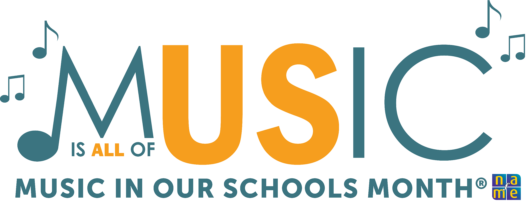 March 31
Happy #MIOSM! Today is the last day of Music In Our Schools Month for 2023. Don’t let the celebration end! Make music every day! Listen to your favorite music, find new music, & support music in and out of school. #NCGME #MusicIsAllOfUs